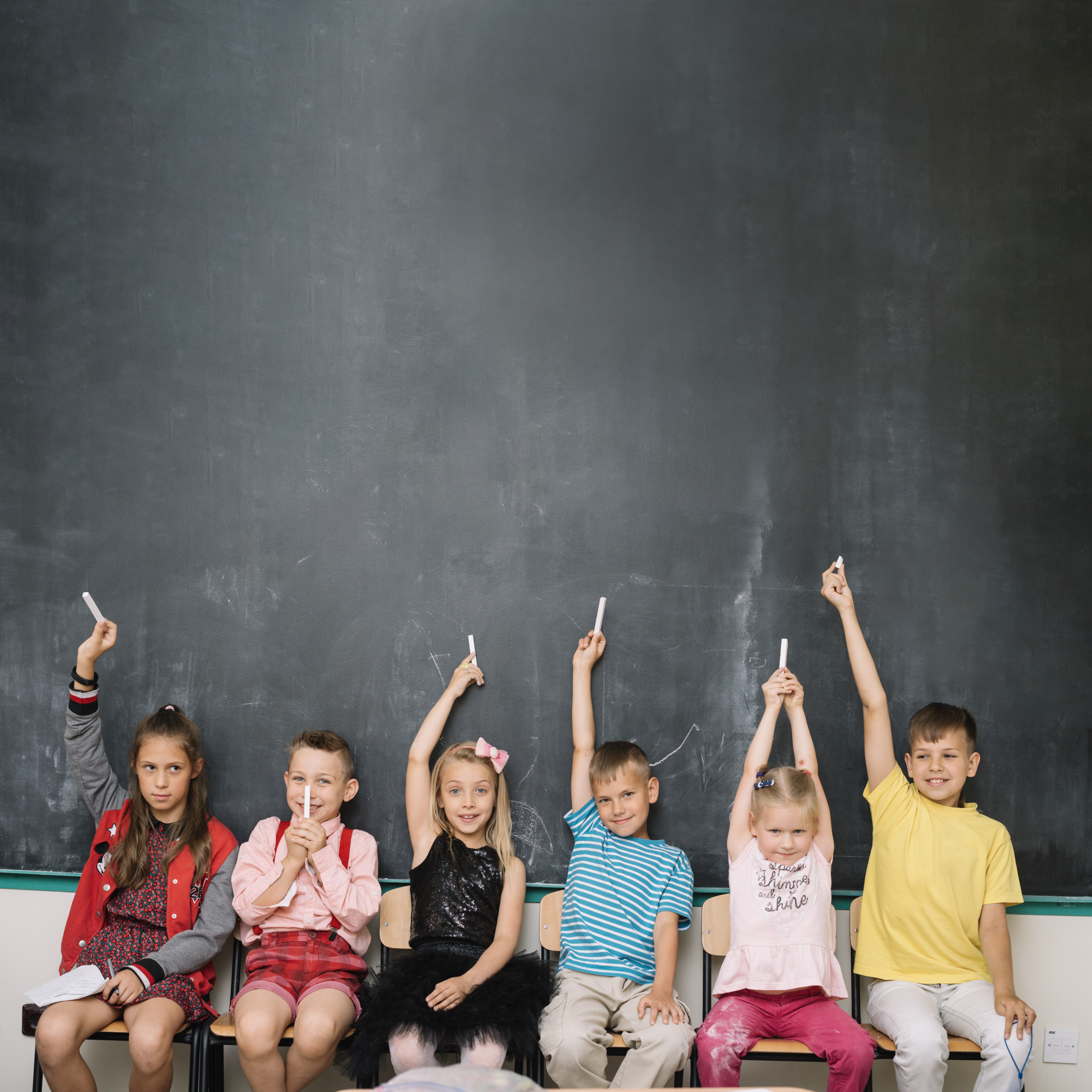 Zdroj: freepik.com
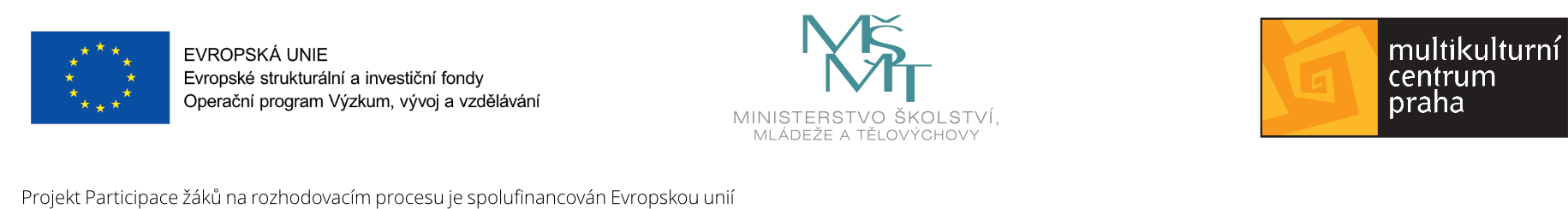 ŽÁKOVSKÉ REVIEW ŠKOLY
Téma č. 2 – PŘÍMÁ DEMOKRACIE
ZŘÍDÍME VESNICI PRO LŮZU
„Bydlení bez nepřizpůsobivých.“

Postavíme vesnici pro lůzu – vytěsníme nepřizpůsobivé z města, zavedeme bezdoplatkové zóny ve všech ohrožených bytových okrscích.

Budeme uplatňovat nulovou toleranci vůči nepřizpůsobivým jedincům.
Vytvoříme podmínky pro vyšší zapojení a spolupráce mezi městskou policií a Policií České republiky v zájmu důsledné ochrany bydlení proti nepřizpůsobivým jedincům.

Budeme pokračovat v prosazování legislativních změn posilujících práva slušných bydlících a majitelů domů proti nepřizpůsobivým jedincům: 
		lidé v domě musí rozhodovat o tom, kdo s nimi bude v domě bydlet,		příspěvek na bydlení musí být hrazen přímo majiteli, respektive 		správci domu.

Zdroj textu: http://www.mostecane.cz/program (přístup 30. 1. 2019)
REFERENDUM
Město Chvost – vesnice pro lůzu
 
Severočeské město Chvost (70 000 obyvatel) dlouhodobě trpí vysokou nezaměstnaností. Ve městě též žije velký počet Romů. 

Vztahy mezi Romy a majoritou jsou dlouhodobě špatné – majoritě vadí, že Romové nepracují a posedávají před domy a v parcích. Radnice již nechala odstranit z veřejných prostranství všechny lavičky a zakázala vysedávat na obrubnících, situace se ovšem nelepší. 
 
V komunálních volbách jedna z kandidujících stran – Chvostečané Chvostu – slibuje, že iniciuje referendum, v němž se občané budou moci vyjádřit, zda vytvořit pro „nepřizpůsobivé a nežádoucí občany“ samostatnou vesnici za městem, a vyřeší tak konečně problém s jejich nežádoucí přítomností v něm.
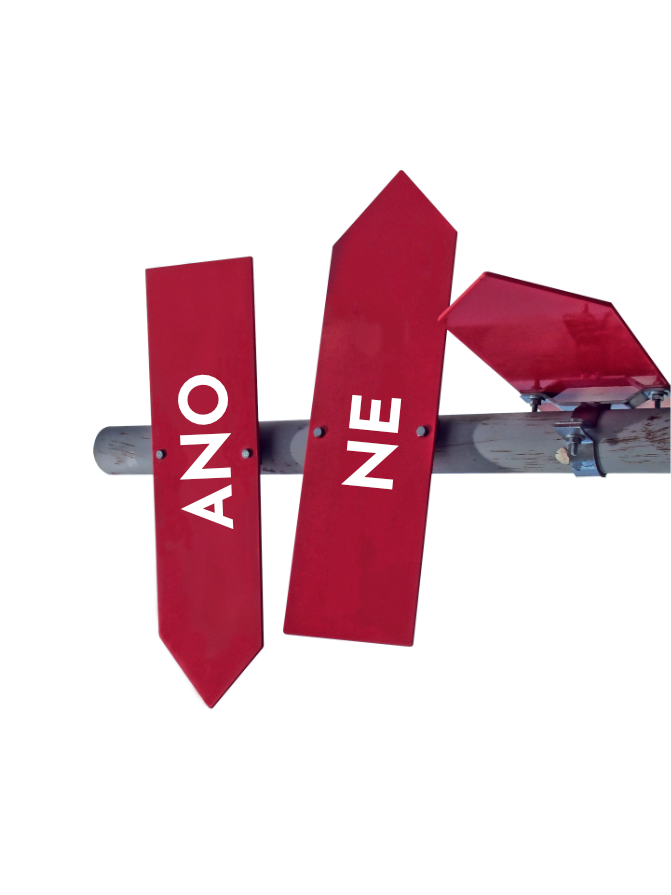 REFERENDUM









OTÁZKA 1

Souhlasili byste s tím, aby město Chvost vystavělo pro nepřizpůsobivé občany (lůzu) samostatnou zónu a přesunulo je tam?
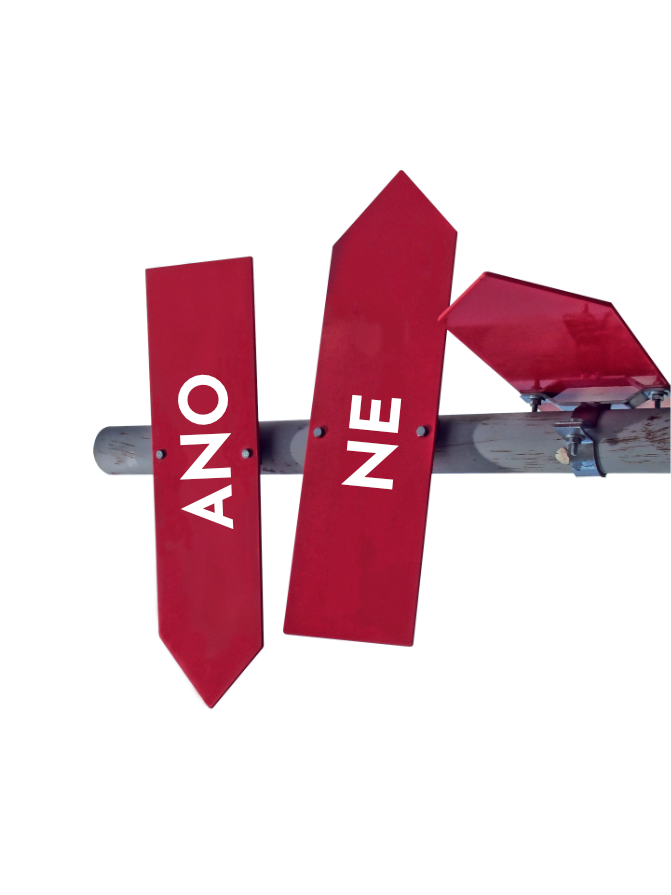 REFERENDUM









OTÁZKA 2

Souhlasili byste s tím, aby zde obyvatelé této zóny žili zcela autonomně – bez zásahu státních orgánů, ale i bez jejich pomoci?
Praha 6. října 1941 (Lidové Noviny)


Ale ještě jedna důležitá otázka čeká na své brzké rozřešení:
vystěhování Židů z větších měst Protektorátu. 
Jak nutné je toto opatření, dovede posoudit zejména ten, kdo může (nebo musí) zblízka přihlížet k dosavadnímu životu a činnosti Židů ve městech. 

Nepracují a regulérních příjmů nemají… a jejich chování je takové, že pracující české obyvatelstvo se cítí jimi provokováno. 

…je zajisté naprosto nezbytné, aby Židé byli soustředěni a izolováni sami pro sebe. Provedení těchto karantenních opatření jistě velmi prospěje celému českému národu, neboť takto budou z jeho krevního oběhu odstraněna cizí tělíska, jež zaviňovala mnoho nezdravého.